Unit 3  Welcome to our school!
Reading
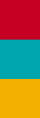 WWW.PPT818.COM
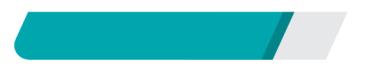 课前自主预习
Period 2　Reading
show
around
building
bright
modern
diary
Period 2　Reading
在……的前面
既干净又明亮
show sb around
go to the hall
have meetings
the classroom building
Period 2　Reading
on                 the             ground
floor
This              way
Who's                                  in
Period 2　Reading
F
F
T
Period 2　Reading
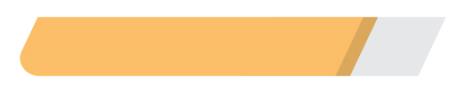 课堂互动探究
词汇点睛
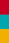 1　 show sb around 带领某人参观
[观察] Let me show you around.让我带你参观吧。
Mr Li shows us around the factory.
李老师带领我们参观这家工厂。
Period 2　Reading
[探究] show用作及物动词，意为“引，带；出示，展示”，可以直接跟宾语。常用短语：__________________ 带领某人参观　show sb sth/____________________ 向某人展示某物
show sb around
show sth to sb
[拓展] show还可以作名词，意为“展览”。常用短语：on show展览，陈列　a fashion show时装秀　a flower show花展
Period 2　Reading
活学活用
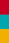 2016·恩施 暑假期间我父母将带我去参观恩施高中。
My parents will ________ me ________ Enshi High School during the summer holidays.
show                  around
Period 2　Reading
2　 in front of 在……的前面
[观察] We're now in front of the classroom building.
我们现在在教学楼的前面。
There are many trees in front of our classroom.
在我们教室的前面有许多树。
Period 2　Reading
[辨析] in front of 与 in the front of
外
内
Period 2　Reading
活学活用
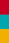 用in front of或in the front of填空
There is a car __________ our classroom and two foreigners(外国人) are sitting __________ the car.
in front of
in the front of
Period 2　Reading
句型透视
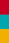 1　 This way, Mum. 妈妈，这边走。
[探究] this way意为“这边走”，其中way是名词，表示“路，道路”。常用短语：
the way to…去……的路　____________________ 在某人去……的路上　all the way一路上，自始至终　by the way顺便问一下
On my way to the cinema, I met my old friend Jack.
在去电影院的路上，我遇见了我的老朋友杰克。
on one's way to…
Period 2　Reading
[拓展] way作名词，还可以表示“方法；方式；方面”。常用短语：____________________ 以这种方式　in some ways在某种程度上，在某些方面
It's easy for me to work out the Maths problem in this way.
对我来说，用这种方法算出这道数学题很简单。
in this way
Period 2　Reading
活学活用
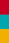 2016·泰州—Excuse me, where's the meeting room?
—________. I will show you there.
A. This way, please		B. That's right
C. I can manage		D. In your dreams
A
【解析】考查情景交际。“This way, please.”意为“请这边走”；“That‘s right.”意为“那是正确的”；“I can manage.”意为“我能够对付”；“In your dreams.”意为“你妄想”。句意：“打扰了，会议室在哪儿？”“这边请。我将带你去那里。”故答案为A。
Period 2　Reading
2　 Who's that man in a white shirt?
	穿白色衬衫的那位男士是谁？
[探究] in为介词，后接表示衣服或颜色的名词，意为“穿着……”。in a white shirt 意为“穿着白衬衫”，是介词短语，在句中作定语修饰“that man”。对此类介词短语提问，用特殊疑问词which。
Period 2　Reading
活学活用
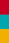 对画线部分提问
 The girl in red is my sister.
________ ________ is your sister?
Which             girl
Period 2　Reading
课文回顾
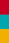 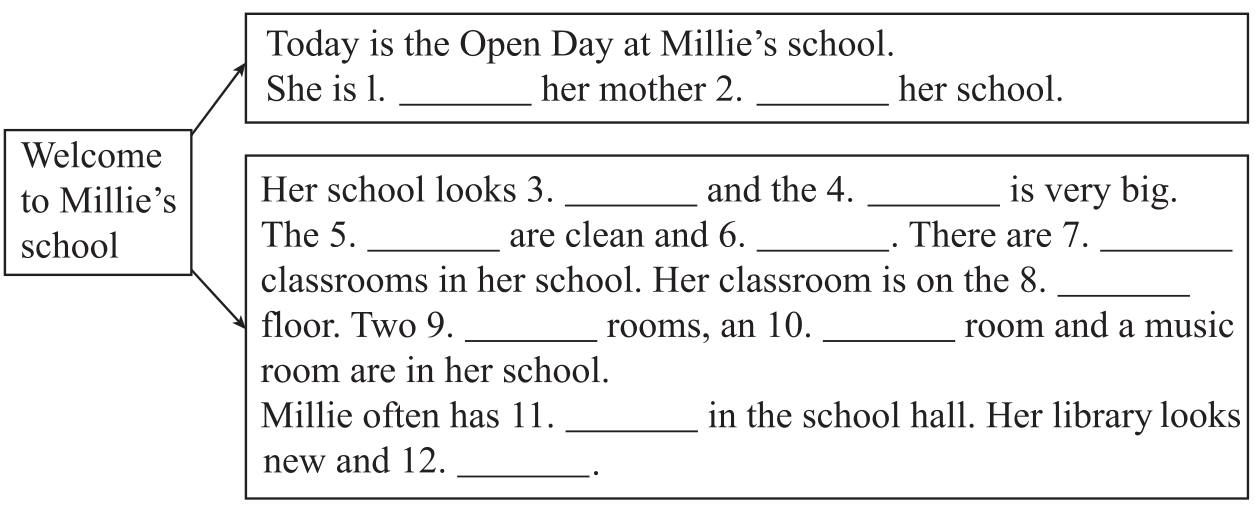 showing
around
beautiful
playground
classrooms
18
bright
ground
computer
art
meetings
modern